promise		The language of decision-makers 			     			     				     				     		Les marques idéales de champagne pour les FrançaisJuillet 2014
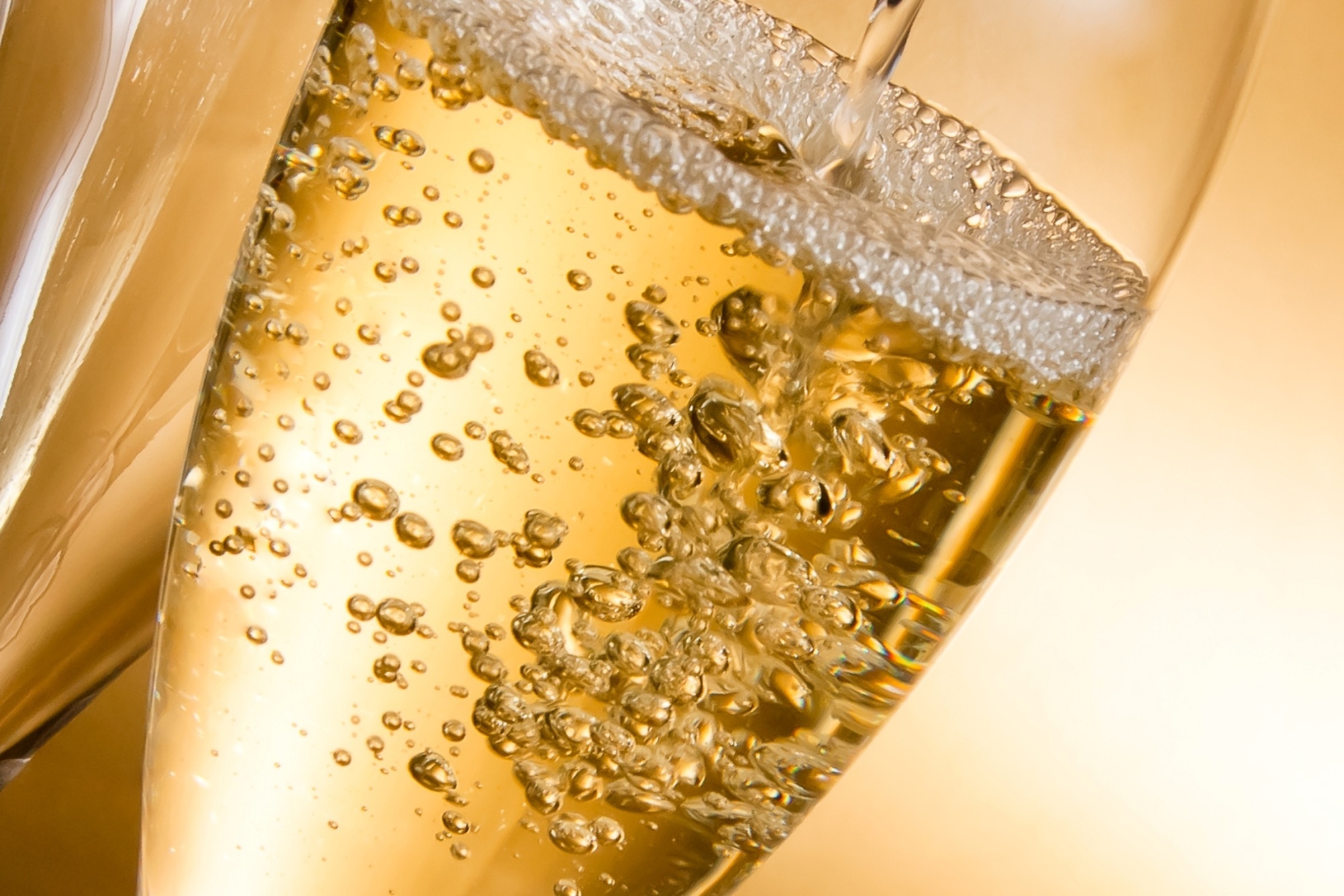 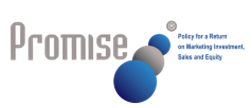 Policy for a 
Return on 
Marketing 
Investment, 
Sales and 
Equity
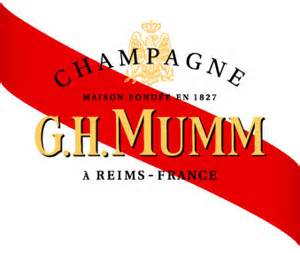 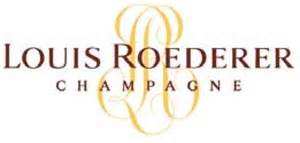 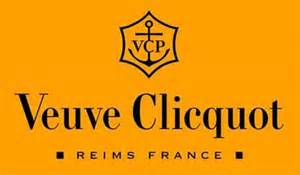 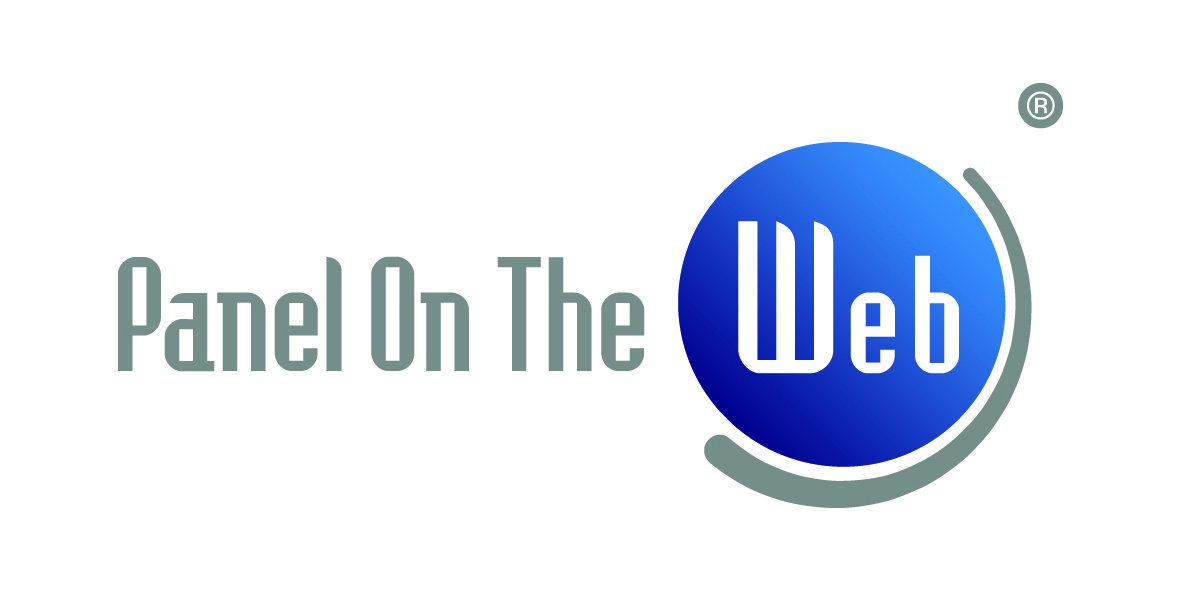 Promise / Panel On The Web
Etudes de marché
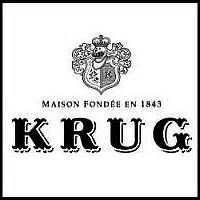 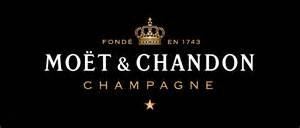 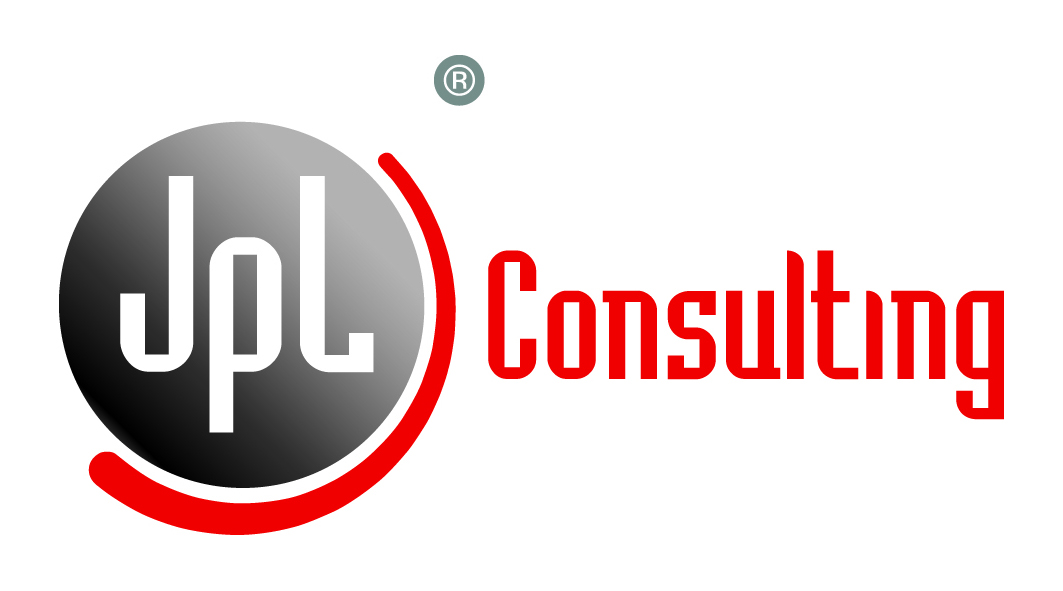 Promise / JPL Consulting 
Conseil Marketing
Contact PROMISE :
Valérie JOURDAN
vjourdan@panelontheweb.com
Téléphone : +33.1.78.09.03.65
EXECUTIVE SUMMARY
Baromètre 2014 sur les marques de champagne
Executive Summary	(1/5)
METHODOLOGIE :
Les données ont été collectées en ligne les 18 et 19 Mars 2014 auprès de 1.605 personnes âgées de 18 ans et plus, représentatives de la population française sur les critères de genre, d’âge, de PCS du chef de famille, du profil d’acheteur ainsi que la consommation. 
La notoriété assistée est ici présentée sous la forme d’indices uniquement (les % étant disponibles pour nos seuls clients). L’indice permet de mesurer le rapport de notoriété entre les différentes marques de champagne. 31 d’entre elles ont été évaluées. Le critère de sélection s’est fait sur l’importance de l’activité, la visibilité sur le point de vente et le référencement auprès de cavistes.
L’indice aspirationnel est l’un des 18 indices d’un modèle plus général d’évaluation de la performance de marque, dénommé Monitoring Brand Assets®. Ce modèle est commercialisé par la société Promise Consulting / Panel On The Web. Il est calculé sur la différence entre les % de notes 6-7 (marques idéales / proches de mon idéal) et 1-3 (très éloignées / éloignées de mon idéal). 
Plus de 350 marques dans le monde, dans près de 40 pays, ont été étudiées depuis près de 10 ans, dotant Promise Consulting d’une des toutes premières bases de données normatives en matière de valeur marketing des marques. La société travaille aujourd’hui avec les plus grandes marques du marché, en particulier dans le secteur du luxe, des cosmétiques et de la distribution sélective. Elle étend désormais son expertise à d’autres secteurs, via un réseau de consultants certifiés.
L’étude a été menée à des fins de communication uniquement. L’utilisation ou la reprise des données disponibles est soumise à l’accord préalable de Promise Consulting ou de Wellcom, son agence de RP. 

Pour en savoir plus :
LE POINT DE VUE DES EXPERTS
GEOGRAPHIE 
DU MARCHE
PRESENTATION DES RESULTATS
http://www.promiseconsultinginc.com  
http://www.whatsnewinmarketing.blogpsirit.com  
vjourdan@promiseconsultinginc.com
EXECUTIVE SUMMARY
Baromètre 2014 sur les marques de champagne
Géographie du marché
POPULATION FRANCAISE 18 ANS ET PLUS, ACHAT POUR SOI OU POUR OFFRIR : 100% (1605)
LE POINT DE VUE DES EXPERTS
Non acheteurs
(0 bouteille) :
34% (537)
Petits acheteurs 
(1 à 2 bouteilles) :
21% (333)
Moyens acheteurs 
(3 à 6 bouteilles) :
21% (343)
Gros acheteurs 
(6 bouteilles et plus) :
24% (392)
Dont :

CSP + : 8% 
CSP =/- : 47% 
 Inactifs : 45%
Dont :

CSP + : 9%
CSP =/- : 48% 
 Inactifs : 43%
Dont :

CSP + : 11% 
CSP =/- : 53% 
 Inactifs : 36%
Dont :

CSP + : 20%
CSP =/- : 32%
 Inactifs : 48%
GEOGRAPHIE 
DU MARCHE
Dont :

Hommes : 46% 
Femmes : 54%
Dont :

Hommes : 42% 
Femmes : 58%
Dont :

Hommes : 45%
Femmes : 55%
Dont :

Hommes : 59%
Femmes : 41%
PRESENTATION DES RESULTATS
Dont :

18-34 ans : 37%
35-54 ans : 33%
55 ans et plus : 30%
Dont :

18-34 ans : 13%
35-54 ans : 31%
55 ans et plus : 56%
Dont :

18-34 ans : 36% 
35-54 ans : 38%
55 ans et plus :  26%
Dont :

18-34 ans : 24% 
35-54 ans : 41%
55 ans et plus : 35%
EXECUTIVE SUMMARY
Baromètre 2014 sur les marques de champagne
Population nationale
NOMBRE DE BOUTEILLES DE CHAMPAGNE CONSOMMEES AU COURS DES 12 DERNIERS MOIS EN FONCTION DU PROFIL
LE POINT DE VUE DES EXPERTS
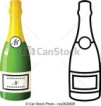 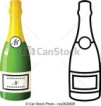 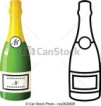 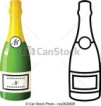 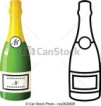 GEOGRAPHIE 
DU MARCHE
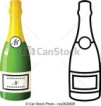 PRESENTATION DES RESULTATS
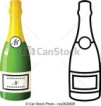 Nombre moyen de bouteilles achetées par an par les Français : 3,7.
EXECUTIVE SUMMARY
Baromètre 2014 sur les marques de champagne
Top 20 des marques de champagne idéales selon les Français
Population nationale
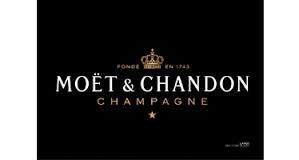 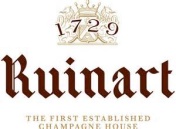 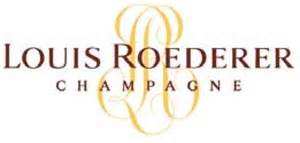 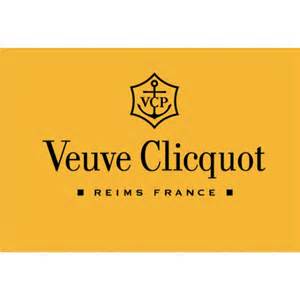 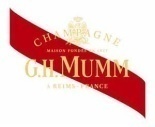 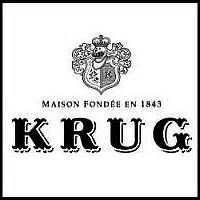 LE POINT DE VUE DES EXPERTS
Score
Indice notoriété
GEOGRAPHIE 
DU MARCHE
PRESENTATION DES RESULTATS
Base : 1605
Population nationale 18 ans et plus
Filtre : Aucun
EXECUTIVE SUMMARY
Baromètre 2014 sur les marques de champagne
Top 20 indice aspirationnel : 18-34 ans, 35-54 ans, 55 ans ou plus
18-34 ans (N=450)
35-54 ans (n=577)
55 ans ou plus (n=578)
Rappel 
rang 
18-34 ans
Rappel 
rang 
18-34 ans
LE POINT DE VUE DES EXPERTS
GEOGRAPHIE 
DU MARCHE
PRESENTATION DES RESULTATS
EXECUTIVE SUMMARY
Baromètre 2014 sur les marques de champagne
Top 20 indice aspirationnel : CSP +, CSP =/- ou inactifs
CSP + (N=183)
CSP =/- (N=722)
Inactifs (N=700)
Rappel 
rang 
CSP+
Rappel 
rang 
CSP+
LE POINT DE VUE DES EXPERTS
GEOGRAPHIE 
DU MARCHE
PRESENTATION DES RESULTATS
EXECUTIVE SUMMARY
Baromètre 2014 sur les marques de champagne
Top 20 indice aspirationnel : non acheteurs, petits acheteurs, moyens acheteurs, 
grands acheteurs	(1/2)
Population nationale
NON  ACHETEURS (N=537)
PETITS ACHETEURS (N=333)
Rappel 
rang non 
acheteurs
LE POINT DE VUE DES EXPERTS
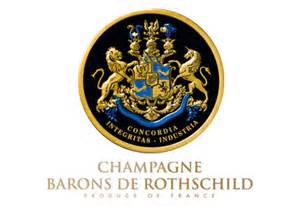 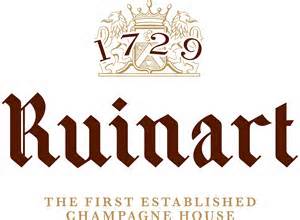 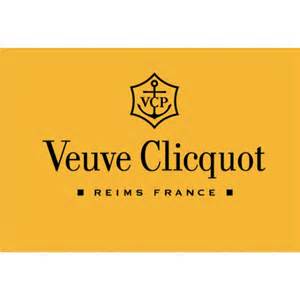 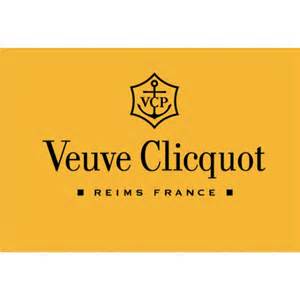 GEOGRAPHIE 
DU MARCHE
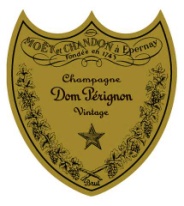 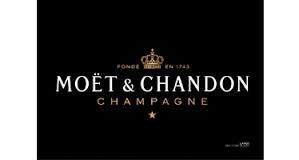 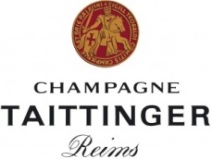 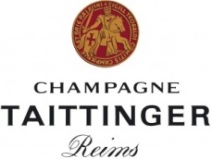 PRESENTATION DES RESULTATS
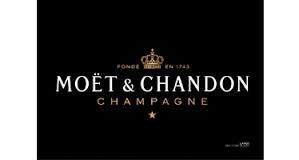 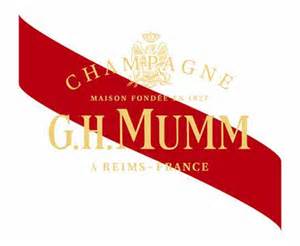 EXECUTIVE SUMMARY
Baromètre 2014 sur les marques de champagne
Top 20 indice aspirationnel : non acheteurs, petits acheteurs, moyens acheteurs, 
grands acheteurs	(2/2)
Population nationale
MOYENS ACHETEURS (N=343)
GROS ACHETEURS (N=392)
Rappel 
rang non 
acheteurs
Rappel 
rang non 
acheteurs
LE POINT DE VUE DES EXPERTS
GEOGRAPHIE 
DU MARCHE
PRESENTATION DES RESULTATS